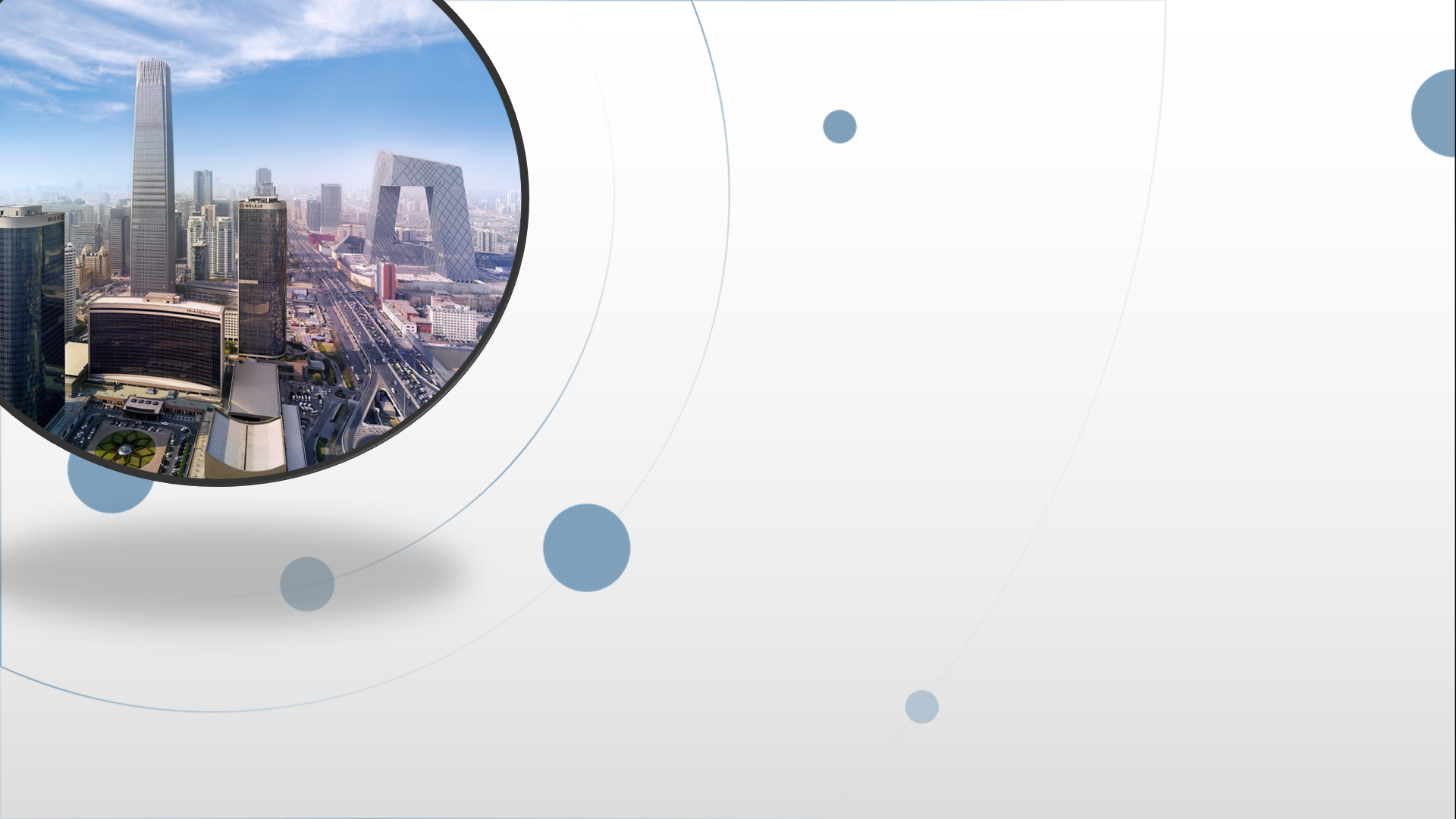 朝阳区线上课堂·高一年级数学
三角形中优美的边角关系
北京市陈经纶中学  王丽君
当给定三角形的SSS，SAS，ASA，AAS条件时，三角形是全等的，即此时三角形是唯一确定的.当三角形确定后，其边角也是确定的，那么，这些边角有何数量关系呢？
任务一:阅读材料，理解猜想
任意三角形？
任务二：推理运算，证明猜想
作高           直角三角形
任务二：推理运算，证明猜想
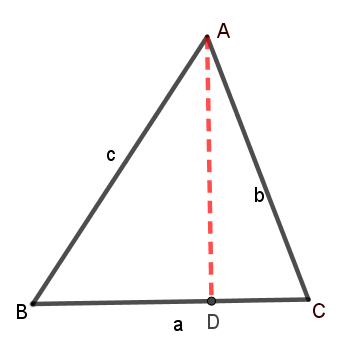 任务二：推理运算，证明猜想
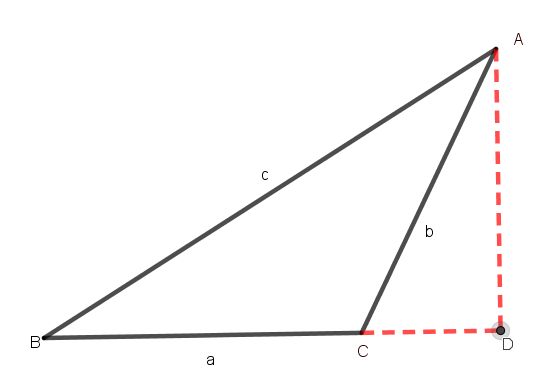 任务二：推理运算，证明猜想
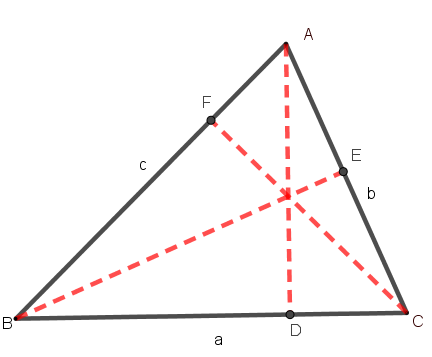 这个比值是确定的吗？是多少？
任务二：推理运算，证明猜想
思考1：当三角形的一边及其对角确定之后，此边所对应的顶点如何运动?
圆中同弦所对的圆周角相等          三角形的外接圆
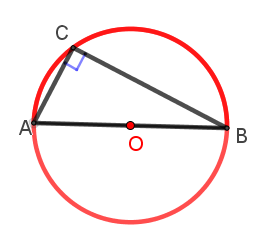 任务二：推理运算，证明猜想
类比前面的研究方法
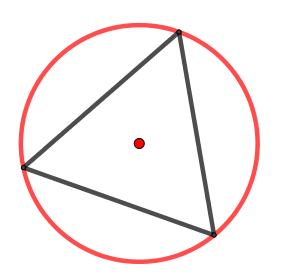 化斜为直，构造直角
作直径
任务二：推理运算，证明猜想
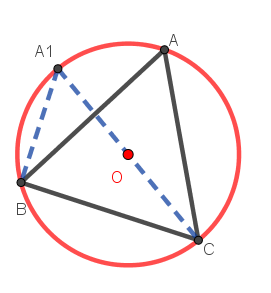 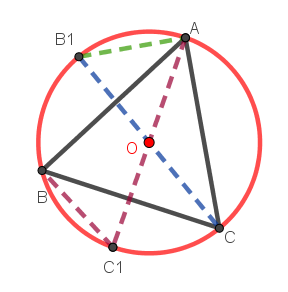 任务二：推理运算，证明猜想
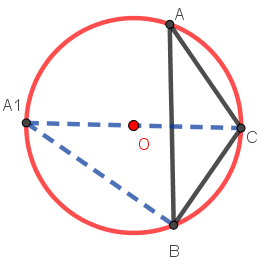 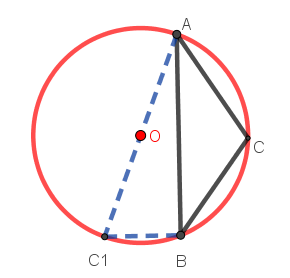 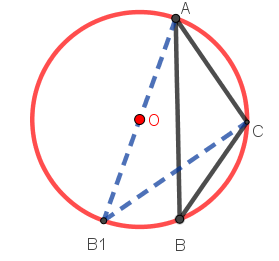 任务三：运用猜想，解决问题
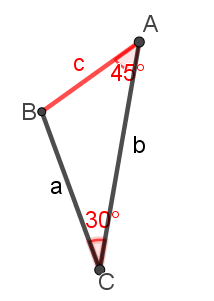 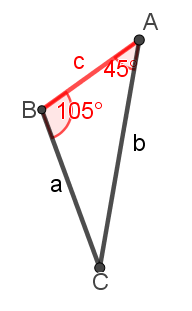 任务三：运用猜想，解决问题
任务三：运用猜想，解决问题
任务三：运用猜想，解决问题
小结：此题为SSA的模型，不属于三角形全等的条件，故此三角形不确定.
总结提升
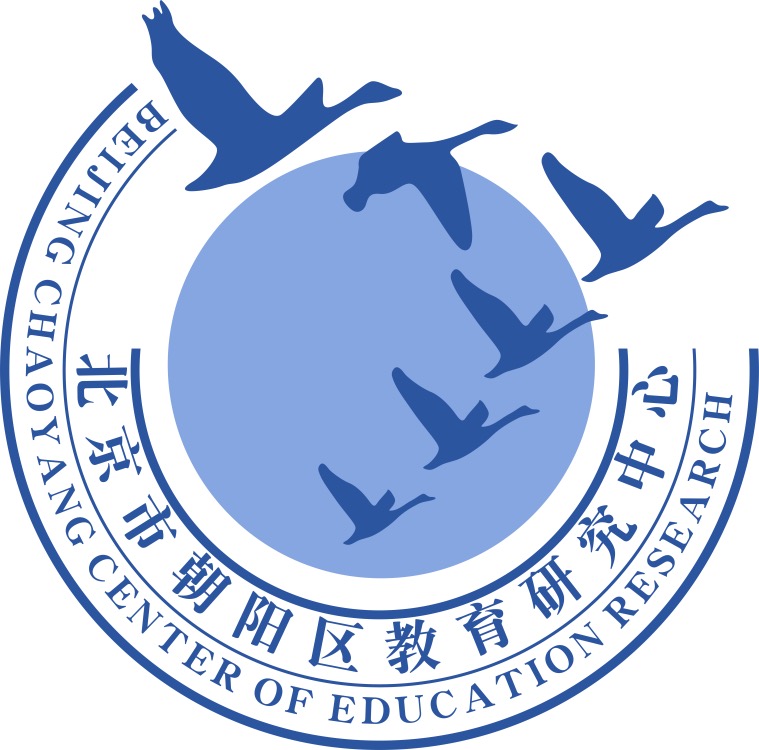 谢谢您的观看
北京市朝阳区教育研究中心  制作